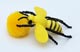 Похожи или нет?
Игра на развитие фонематического слуха и звукового анализа слов

Составили: учителя-логопеды МБДОУ «Детский сад №33 «Клубничка» 
Л.А. Бредихина, Э.Ю. Чечетова
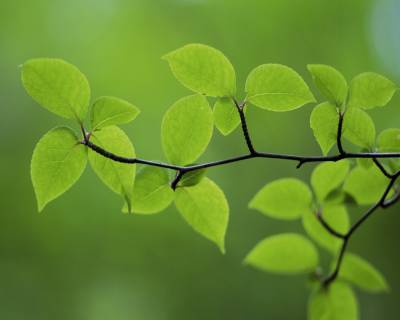 Инструкция
Назови предметы, изображенные на картинках. Если слова похожи по звучанию, то нажми кнопкой мыши на пчелку, если нет -  на жука. Они подскажут тебе
 прав(а) ты или нет.
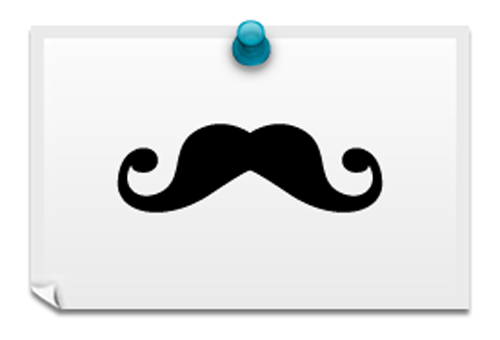 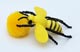 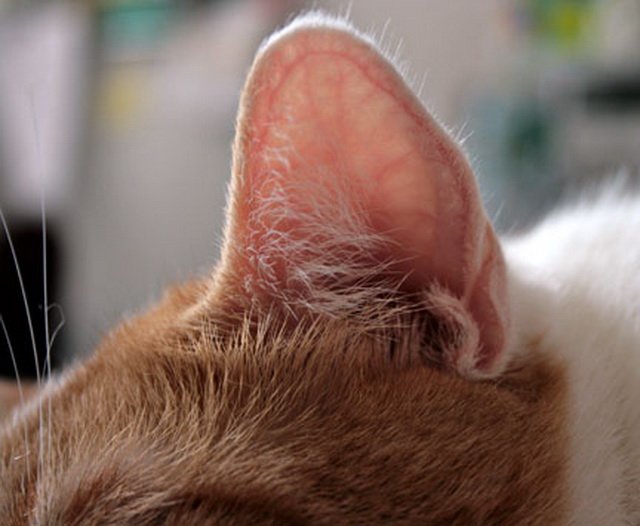 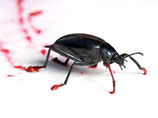 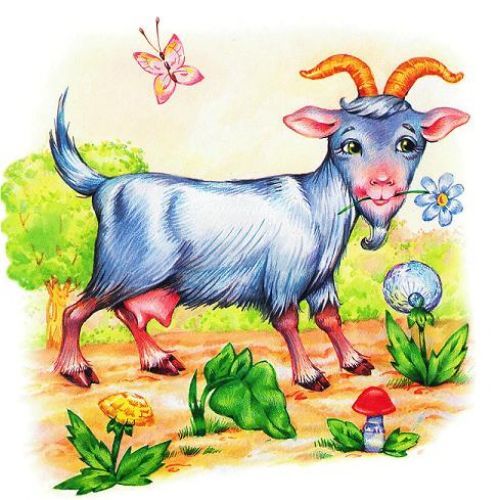 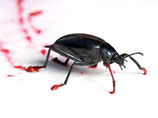 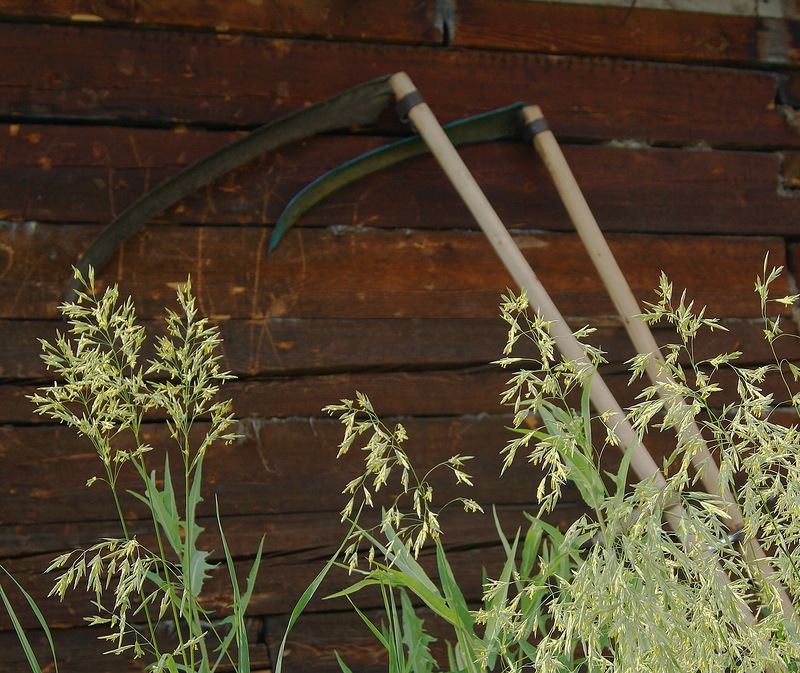 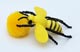 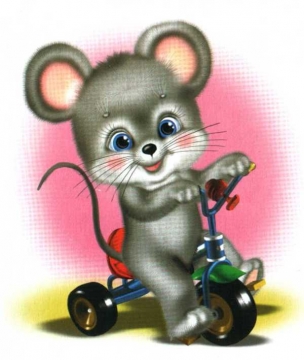 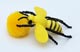 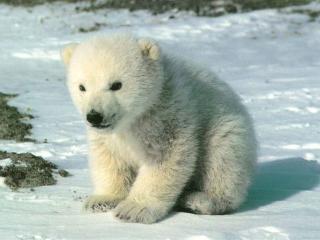 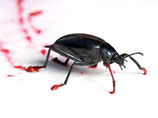 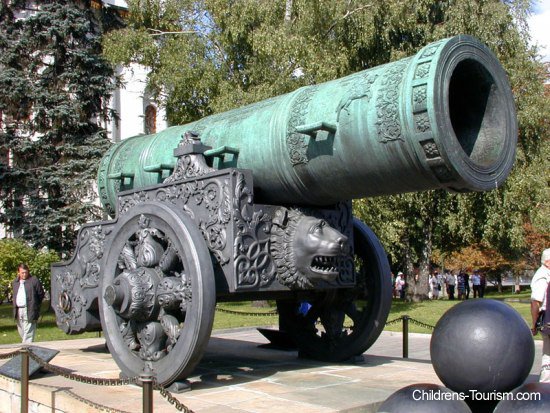 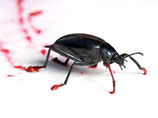 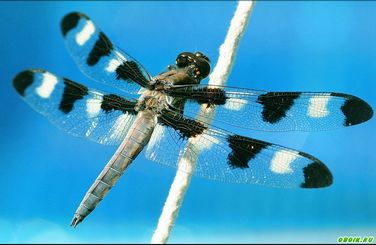 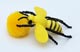 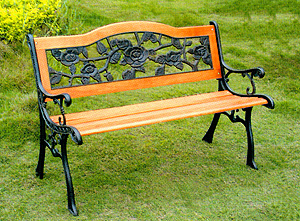 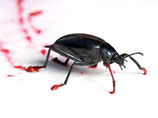 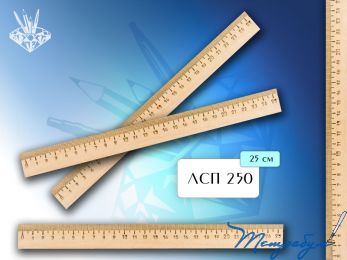 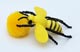 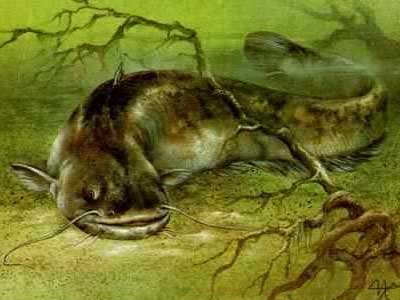 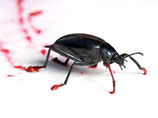 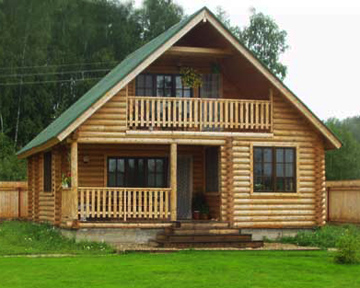 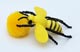 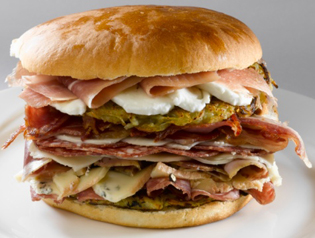 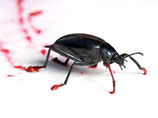 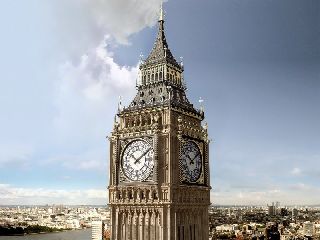 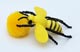 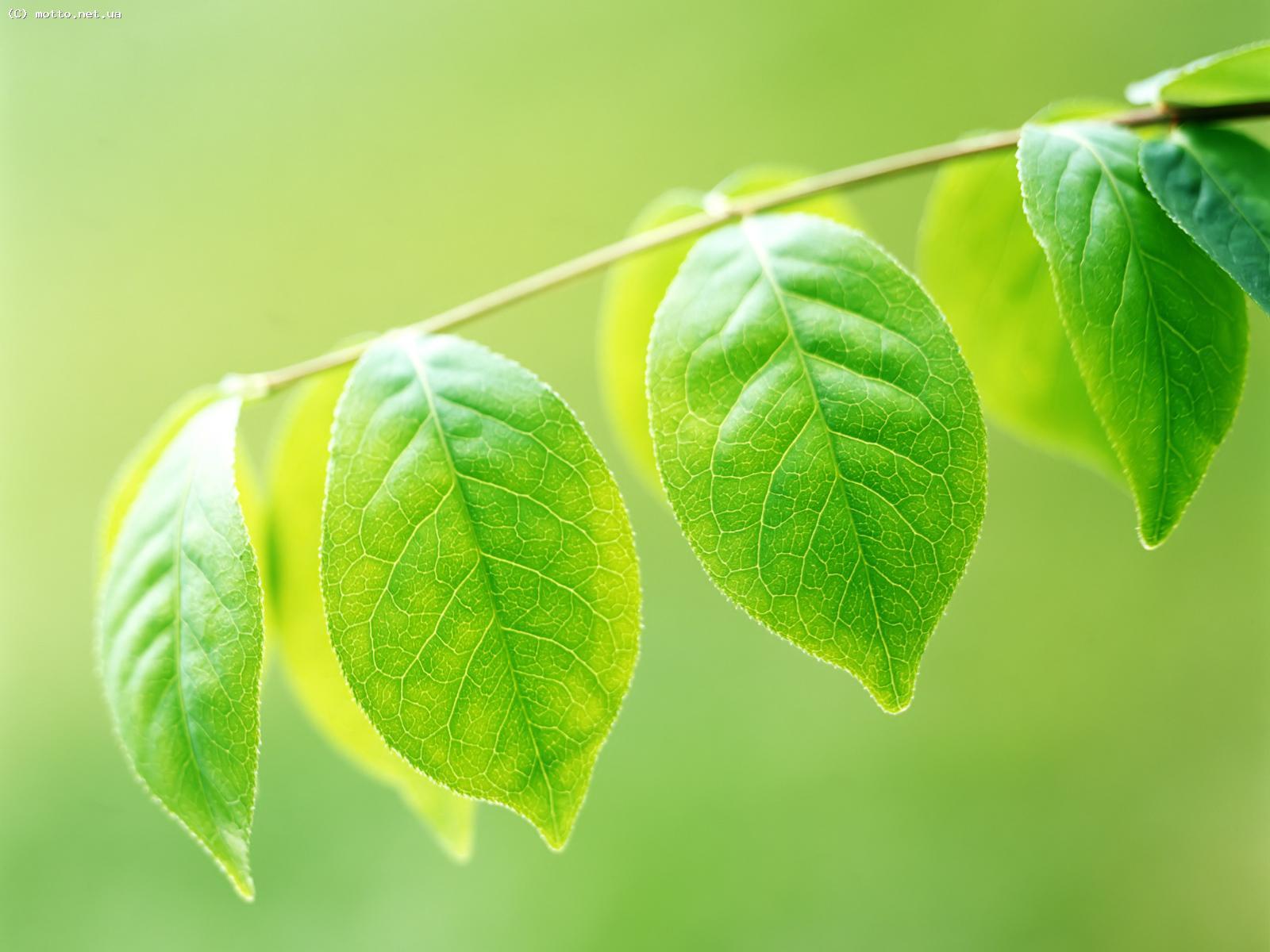 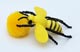 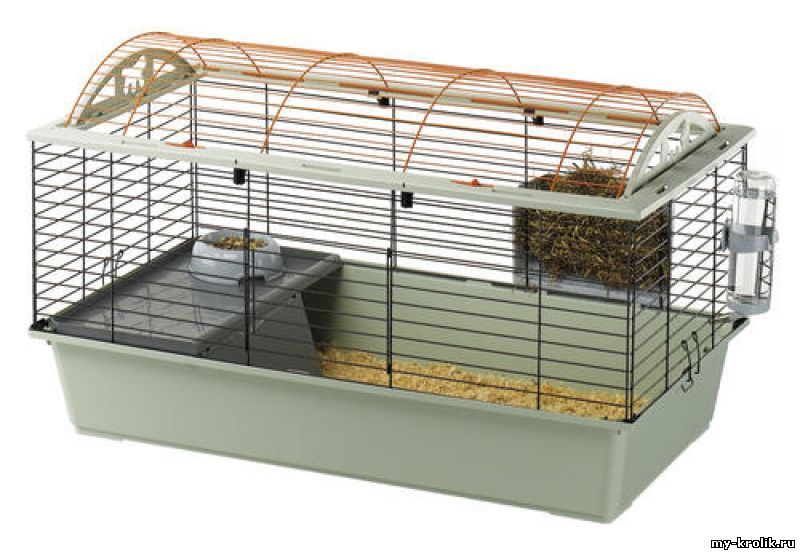 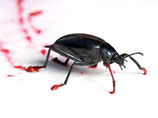